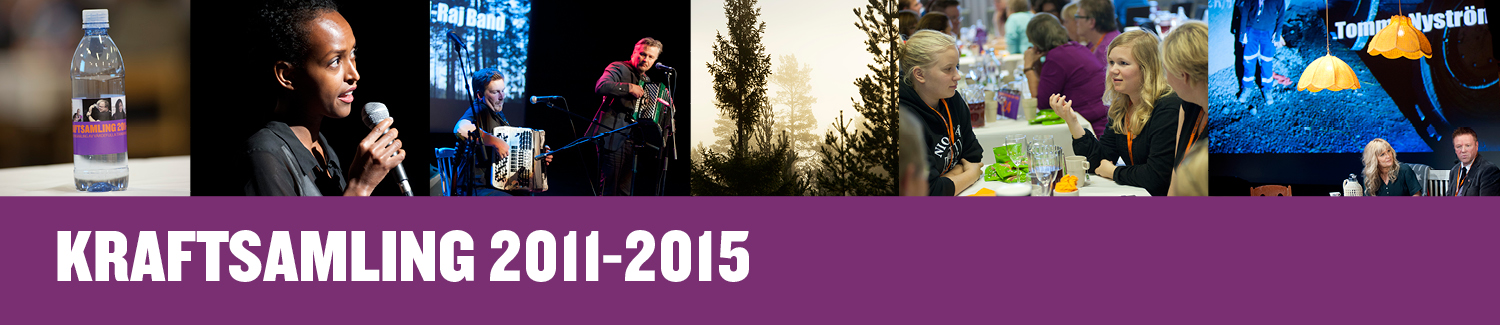 Framtidsbilder från livet i Norrbotten 2030
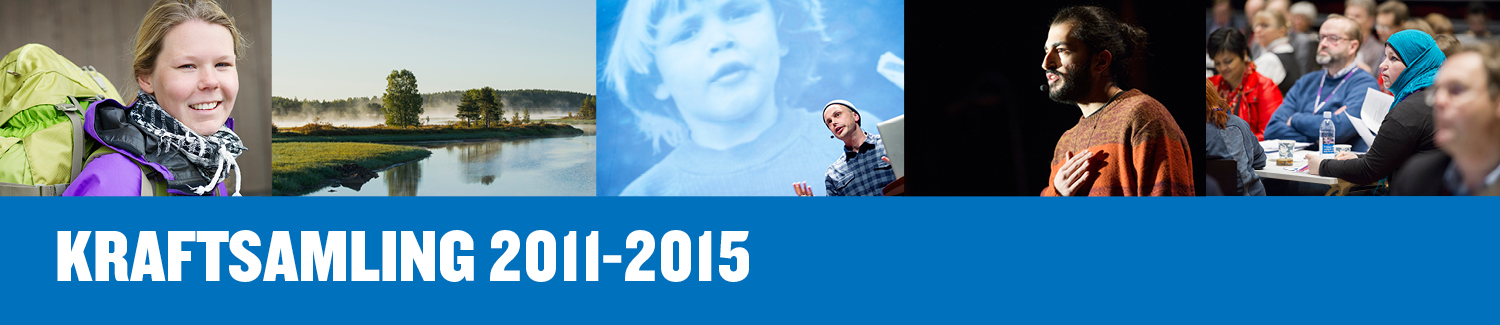 Områden som Kraftsamlingarnas deltagare har pekat ut
Unga
Jämställdhet
Mångfald
Integration

Självbilden som en röd tråd
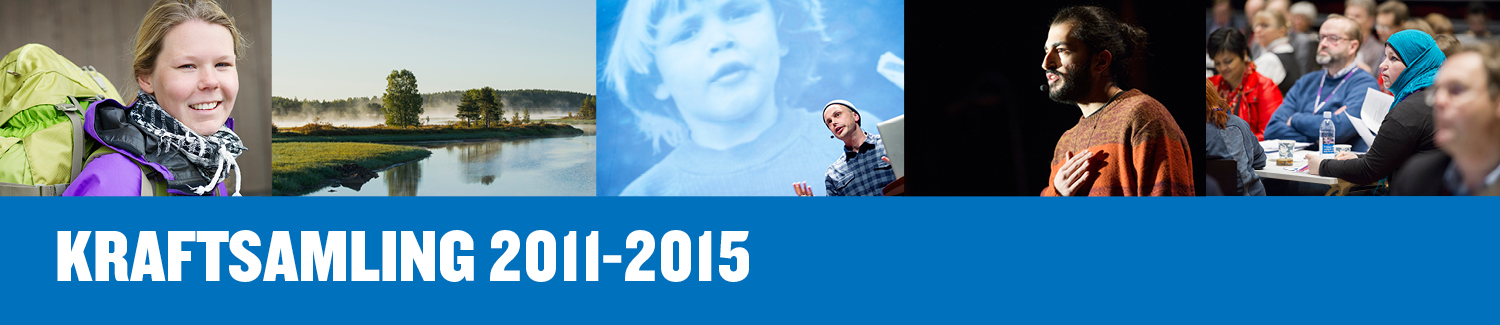 Områden som Kraftsamlingarnas deltagare har pekat ut
Unga
Kraftsamlingens deltagare skickar signaler om att unga människors röster saknas i beslutande sammanhang, och att deras infallsvinklar alltför sällan får höras och synas. 

Många unga flyttar från Norrbotten och det finns en oro att alltför få flyttar hit. Tröskeln för att komma in i arbetslivet och få en egen bostad är för hög. 

Vi behöver arbeta attitydförbättrande redan från förskola och skola för att öka öppenhet och jämställdhet.
Definition ”unga”: Barn, tonåringar och unga vuxna (-25 år).
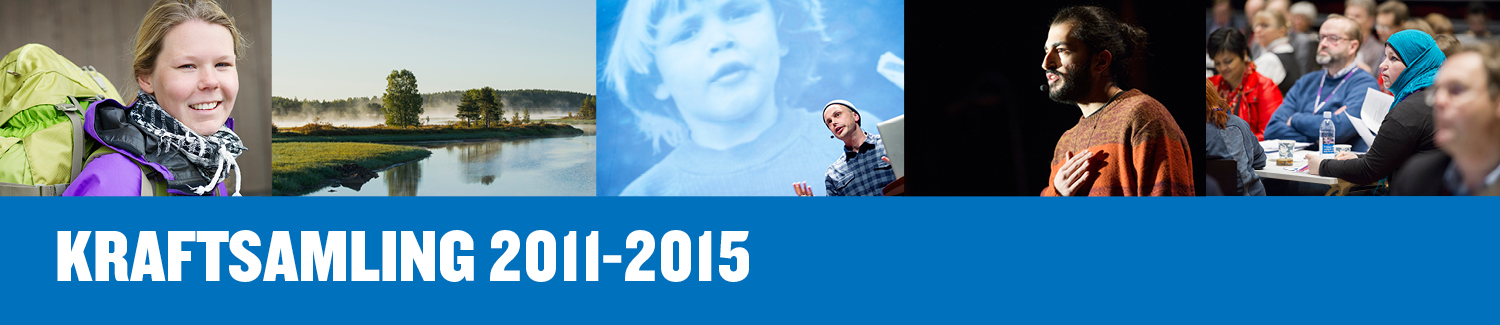 Områden som Kraftsamlingarnas deltagare har pekat ut
Jämställdhet
Rösterna från Kraftsamlingen säger att det finns begränsande strukturer och normer i Norrbotten. Det hindrar människor att utveckla alla sina förmågor och hela sin kapacitet. 

Konkreta områden som ofta uttrycks är:
Bristande jämställdhet i fråga om makt och ekonomi. 
Mäns våld mot kvinnor måste upphöra.
Definition ”jämställdhet”: Kvinnor och män har samma makt att forma samhället och sina egna liv. Jämställdhet och normkritiskt förhållningssätt gynnar alla människor.
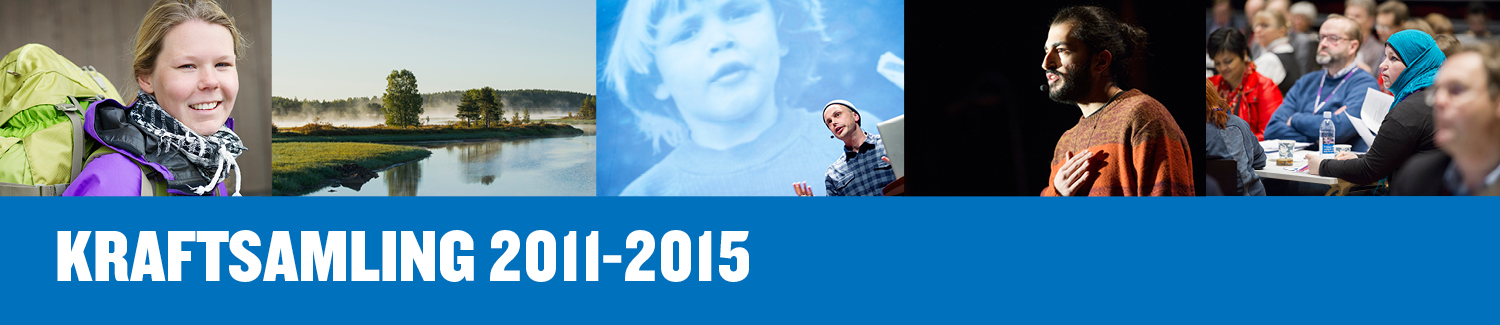 Områden som Kraftsamlingarnas deltagare har pekat ut
Mångfald 
Det finns behov i Norrbotten av bättre ta tillvara alla människors kompetens. Att respektera varandra, skapa trygghet och säkerställa de mänskliga rättigheterna. 

Särskilt lyfter deltagarna fram:
Ledarskapet och goda exempel är viktiga. 
Individen behöver stå mer i centrum, inte grupptillhörighet och myter. 
Öppenhet, mod och nyfikenhet behöver stärkas.
Mångfald är värdefullt, lönsamt och nödvändigt.
Definition ”mångfald”: En öppen och bejakande kultur inom alla områden och på alla nivåer. En blandning av människor med olika bakgrunder, tillhörigheter, färdigheter, erfarenheter, kunskaper och personligheter.
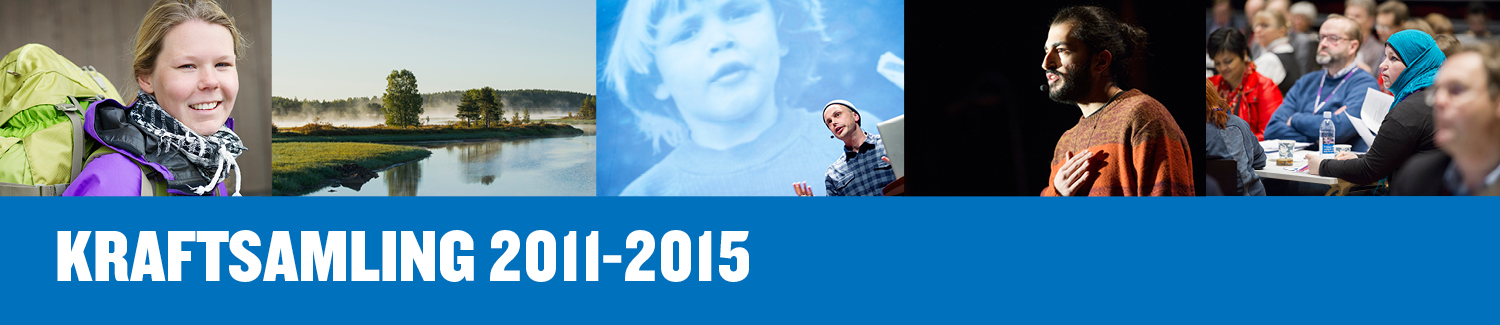 Områden som Kraftsamlingarnas deltagare har pekat ut
Integration
Det är för svårt för inflyttade människor att få plats på arbetsmarknaden och i det sociala livet, och våra samhällen är för segregerade. Människors kompetens och förmåga tas inte till vara. Det hindrar utveckling, både personligt och samhälleligt, för både gamla och nya norrbottningar. 

Vi behöver öka insikten om: 
Att integration är ömsesidigt, en tvåvägshandling.
Att inflyttning är nödvändigt för Norrbotten.
Definition ”integration”: Att välkomna nya människor. Att förstå hur bakgrund, kultur och grupptillhörighet påverkar både en själv och andra, och ta detta i beaktande i beslut och i val av handlingssätt.
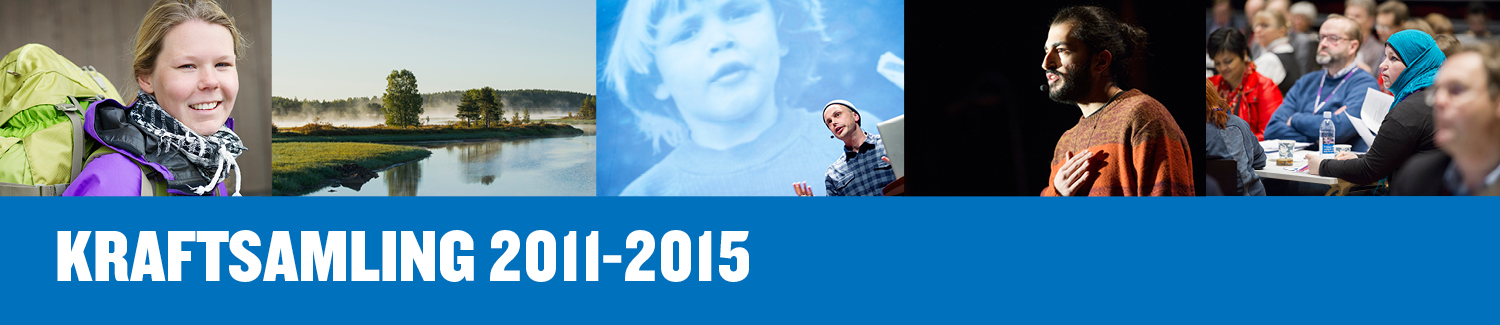 Områden som Kraftsamlingarnas deltagare har pekat ut
Och så självbilden som en röd tråd genom det hela.

En stark självkänsla:
Skapar trygghet.
Motverkar rädsla för andra människor och företeelser.

Stolthet och positiv självbild är viktigt för att attrahera, och öppet ta emot inflyttare.
Definition ”självbild”: Självkänsla och stolthet kommer inifrån. Tillsammans påverkar de bilden av dig, både din egen och andras.
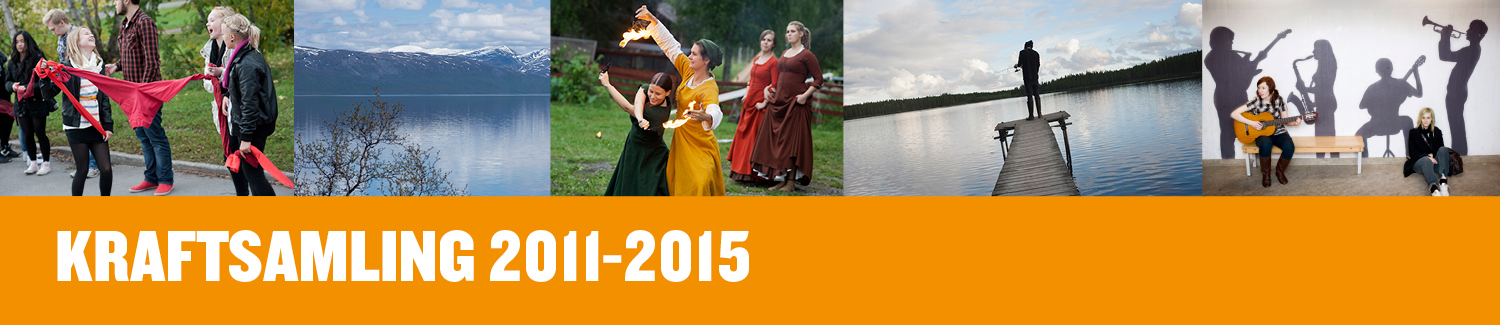 Framtidsbilder som inspirerar och som kompletterar Norrbottens visioner
Framtidsbilder som inspirerar och som kompletterar Norrbottens visioner
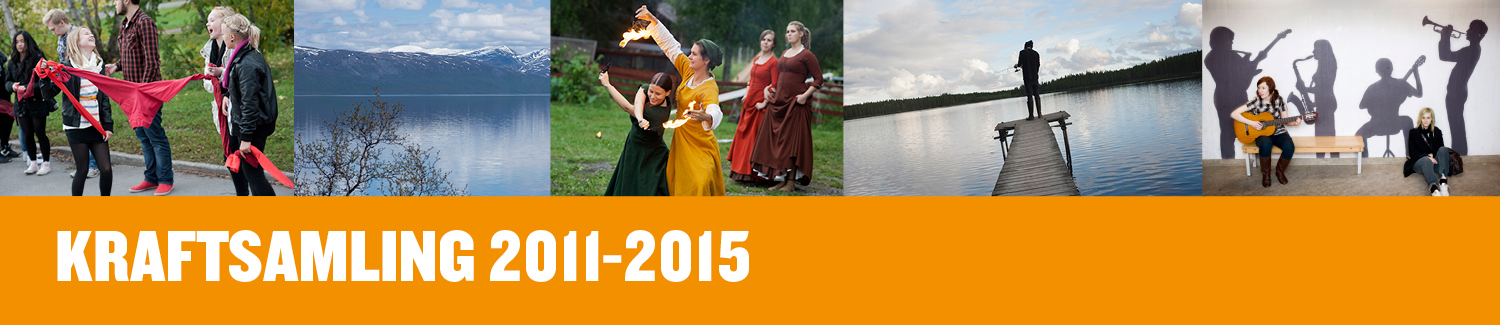 Framtidsbilder som inspirerar och som kompletterar Norrbottens visioner
Samverkan och samsyn i ledarskapet

Den övergripande visionen för hållbar tillväxt i Norrbotten har tidigare arbetats fram av det regionala partnerskapet. 

”Norrbotten – för attraktiva livsmiljöer och hållbar tillväxt i Sverige och Europa.” 

Det är utgångspunkten i den regionala utvecklingsstrategin, RUS, som är styrande för många andra strategier och planer.
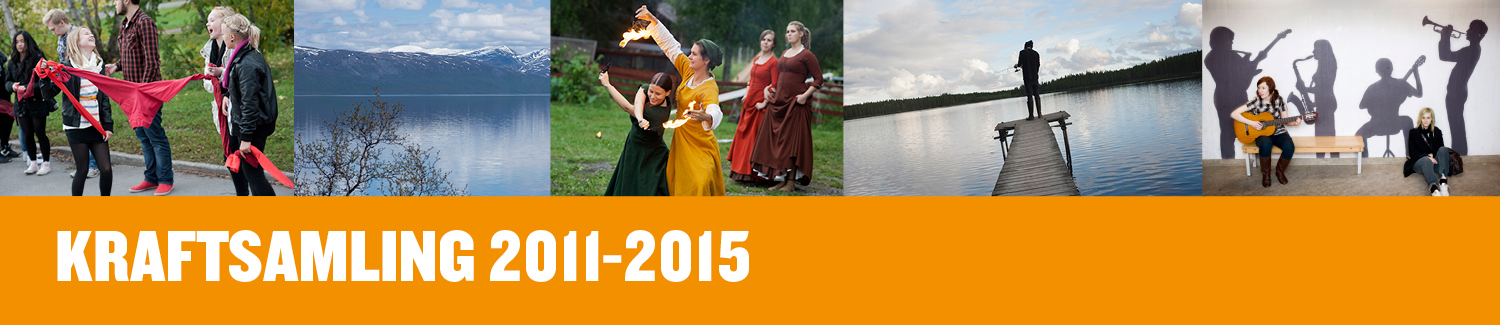 Framtidsbilder som inspirerar och som kompletterar Norrbottens visioner
Vardagslivet och människors samspel

De framtidsbilder som kommer fram ur Kraftsamlingarna har en annan karaktär, de är norrbottningarnas framtidssyn på livet i Norrbotten. 

Vilket klimat vill vi ha mellan människor? 
Vilka attityder ska prägla umgänge och samarbete? 

De anger en riktning att eftersträva i olika beslut och satsningar, i stort och smått.
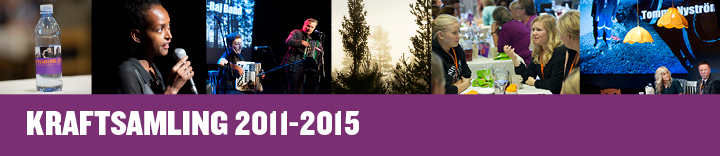 Definitioner
Vision: 	  	Önskat läge. Framtidsbild

Strategi:	Vad ska vi satsa på?

Plan: 	  	Hur ska vi göra det?
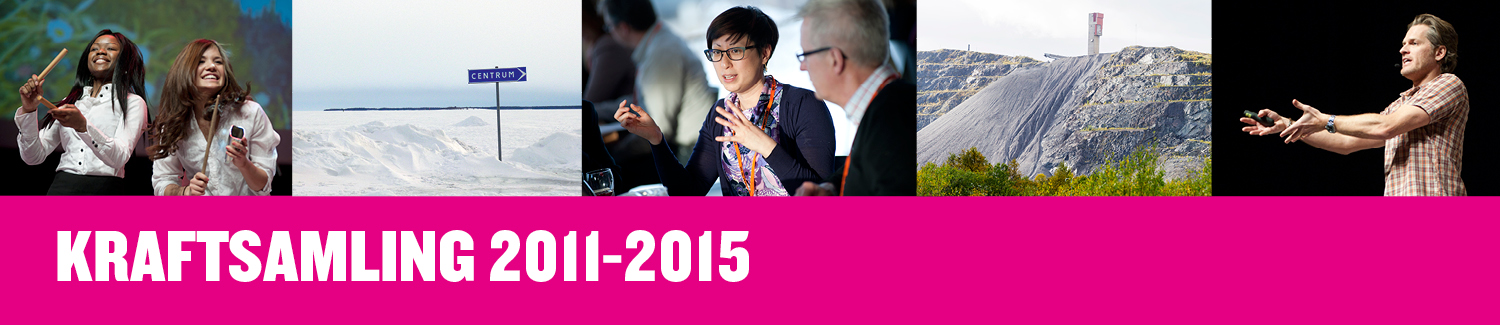 Vardagslivet och människors samspel– framtidsbilder från Kraftsamlingarnas deltagare
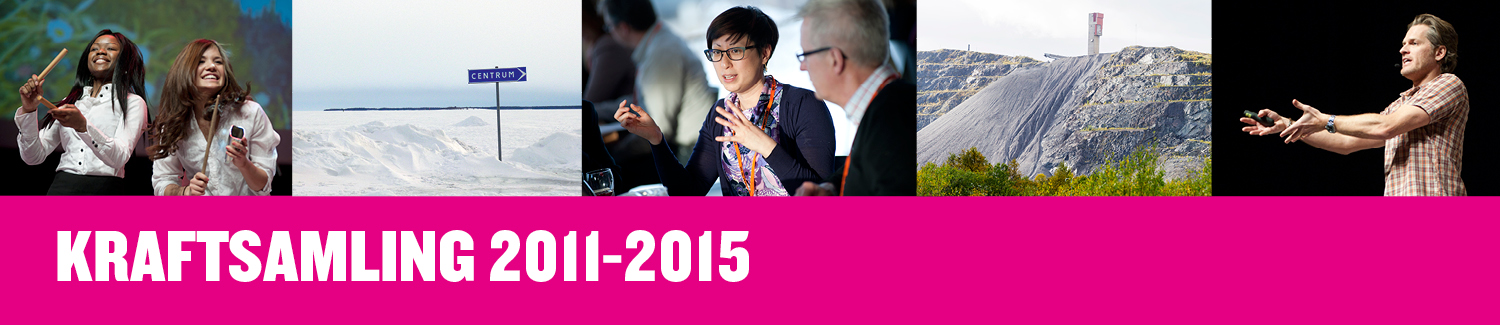 Framtidsbilder från 
Kraftsamlingarnas deltagare
Framtidsbild – Unga 2030
Unga människor i Norrbotten är engagerade och trygga. Deras röster får höras och de bidrar till utvecklingen av länet. Äldre ser unga människor som individer och tar vara på deras kompetens.
 


Prioriterade strategier:
Verklig delaktighet 
Jobb, praktik, utbildning
Bostäder
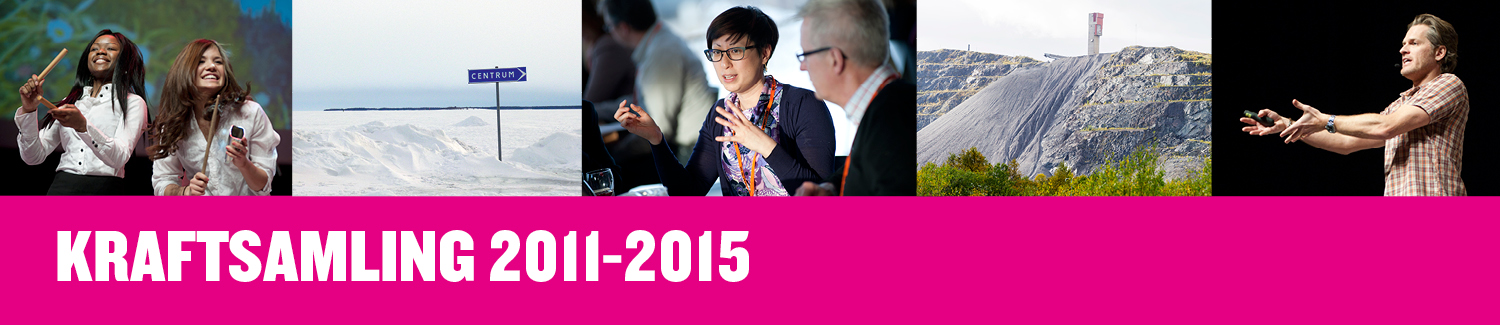 Framtidsbilder från 
Kraftsamlingarnas deltagare
Framtidsbild – Jämställdhet 2030
Individen ses som en hel och kompetent människa med samma rätt till värdighet, oavsett kön och annat. Vi har ett normkritiskt förhållningssätt. Resursfördelningen är jämställd. Alla människor har samma möjligheter att påverka sina liv och samhället. 
 


Prioriterade strategier:
Motverka mäns våld mot kvinnor
Ekonomisk och demokratisk jämställdhet
Jämställdhets- och genuskompetens
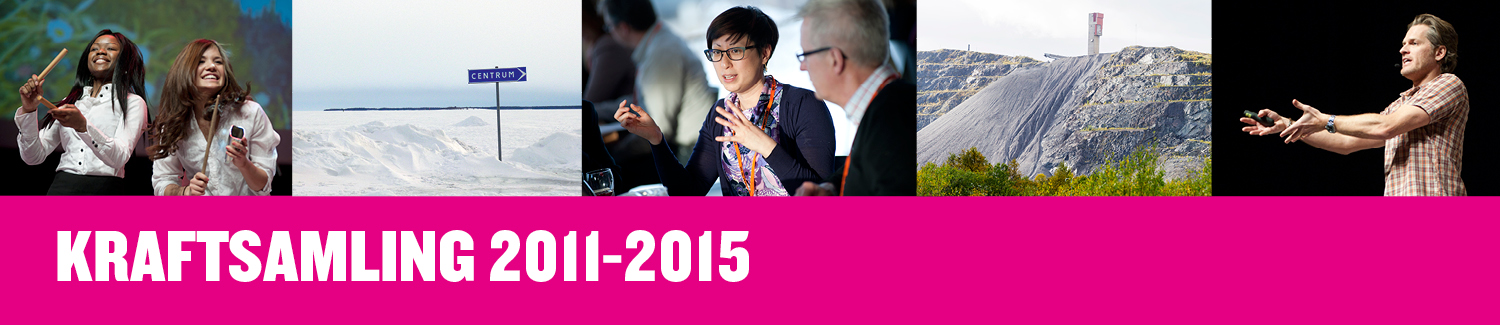 Framtidsbilder från 
Kraftsamlingarnas deltagare
Framtidsbild – Mångfald 2030
Norrbotten är öppet, välkomnande och tillgängligt. Vi har nyfiken attityd och starkt civilkurage som bottnar i trygghet och god självkänsla. Vi möter människan som en individ och är kritiska till mallar och normer.
 

Prioriterade strategier:
Insikt om värdet av mångfald 
Motverka rädsla, diskriminering och hatbrott
Omvärldskunskap och mångfaldskompetens
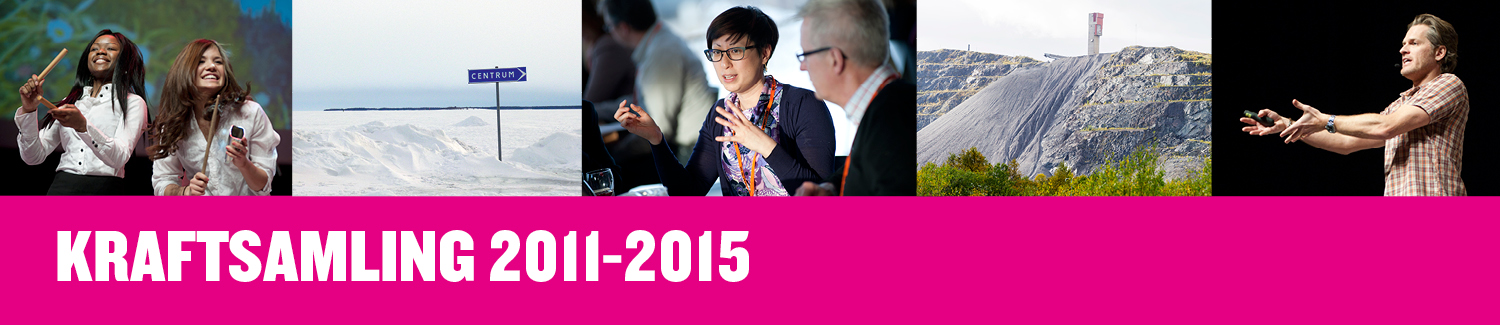 Framtidsbilder från 
Kraftsamlingarnas deltagare
Framtidsbild – Integration 2030
Både gamla och nya norrbottningar har en inkluderande attityd. Vi öppnar dörrar till nya kontaktnät för varandra och samverkar för att utveckla länet.
 

Prioriterade strategier:
Arbete, praktik, utbildning och fritid – samverkan skolor, arbetsplatser, föreningar, politik, myndigheter 
Insikt om nödvändigheten av inflyttning 
Gräns- / normöverskridande möten
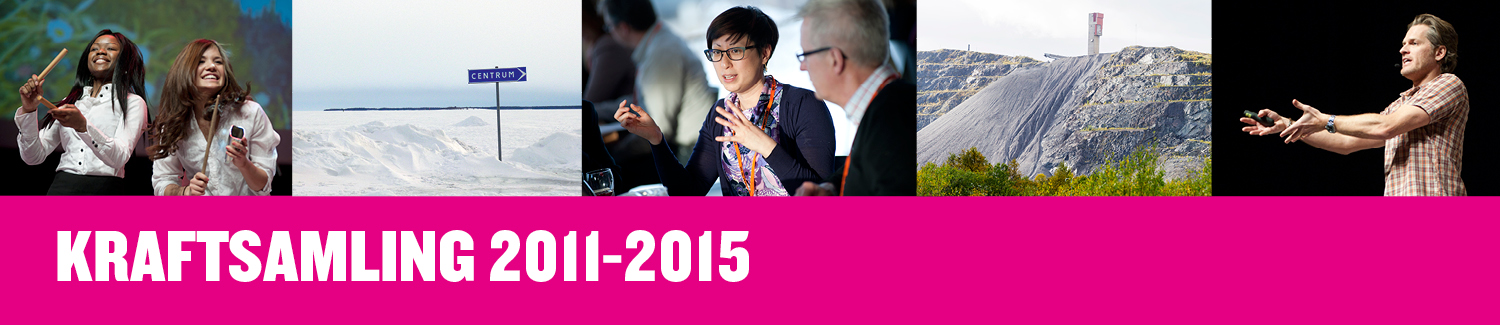 Framtidsbilder från 
Kraftsamlingarnas deltagare
Självkänsla + stolthet = Självbilden
Bilden skapas inifrån och är äkta. 

Stolta, trygga Norrbottningar med god självkänsla och stora hjärtan har gott rykte och skapar positiva förväntningar i övriga Sverige och världen.
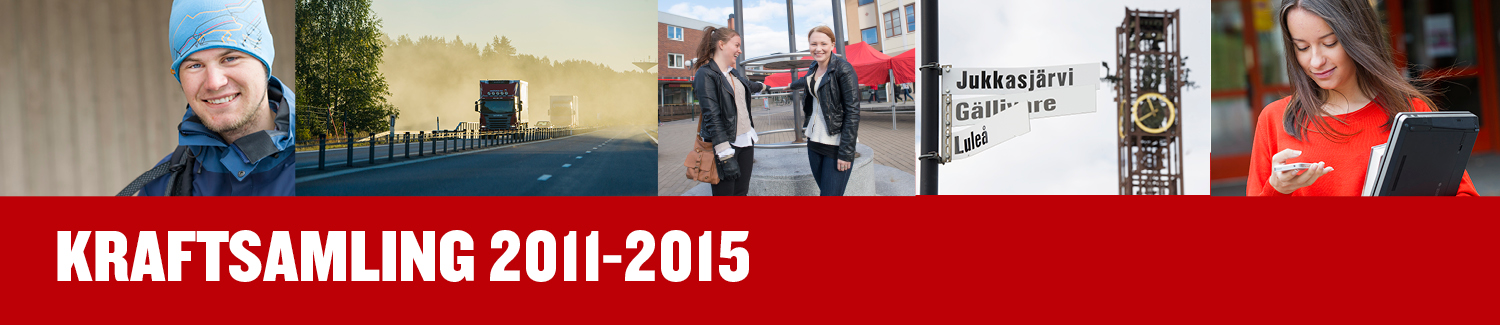 Framtidsbilderna är Tillväxtrådets sammanfattning av Kraftsamlingens rundabordssamtal.

Och nu då? Verkstad!
Visionära framtidsbilder och strategier anger bara riktningen. Vägen dit måste vi gå själva. Allihop.

När många handlingar och aktiviteter drar åt samma håll så blir de starkare. 

”Verkstad” blir det i norrbottningarnas vardag genom t ex beslut hos myndigheter, kommuner, företag, i löneförhandlingar, projekt och rekryteringar, i vården och styrelsen, på festen i kvarteret och i leken på skolgården, mötena i föreningen, vid fikaborden…